1
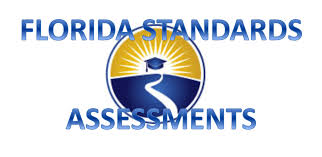 Milwee Middle School
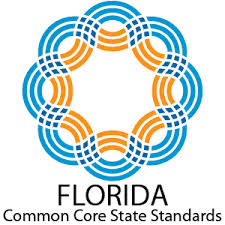 Math Night
2014-2015
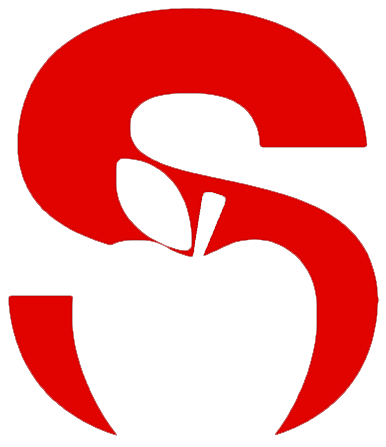 2
Transition to the Florida Standards
How will your child be affected in their Mathematics class?
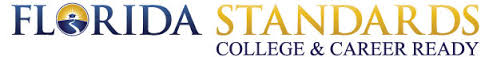 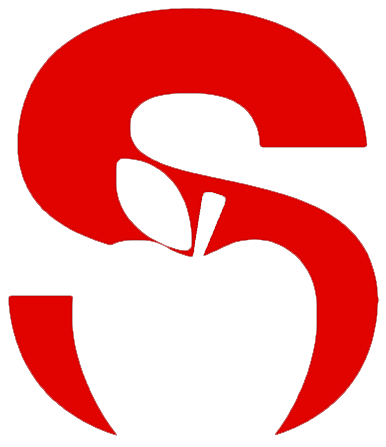 3
Transition to the Florida Standards
Content area standards are similar
Some skills have moved to different grade levels
Major shift in the way students are asked to think and problem solve
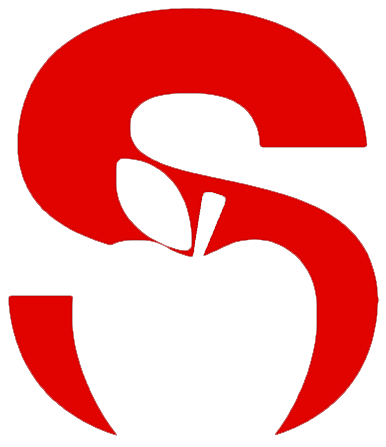 4
Instructional Shifts With The Florida Standards
Focus
Coherence
Fluency
Deep Understanding
Application
Dual Intensity
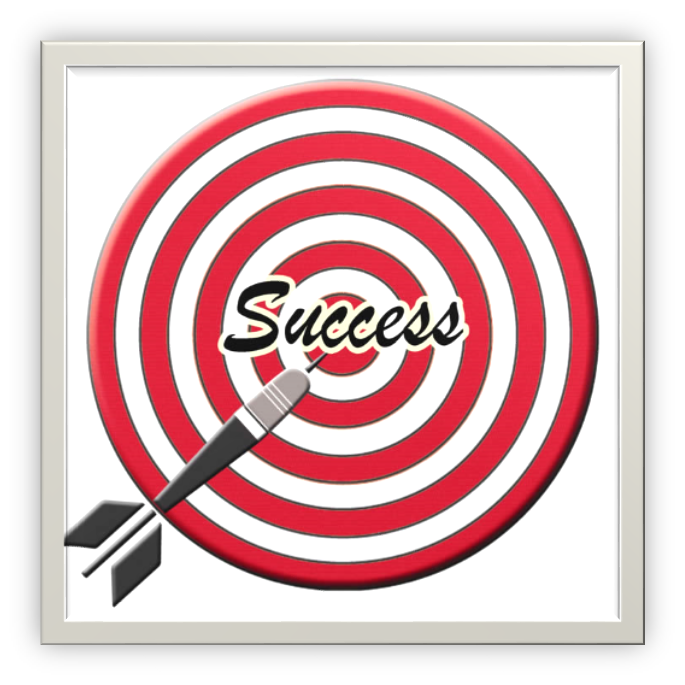 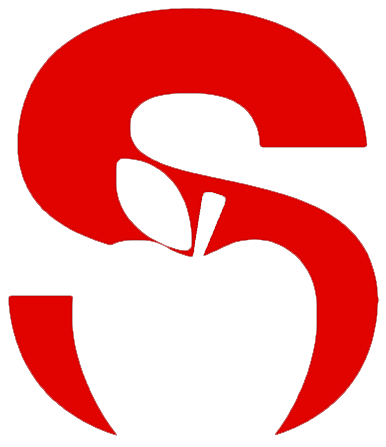 5
Student Expectations In Response to the Instructional Shifts
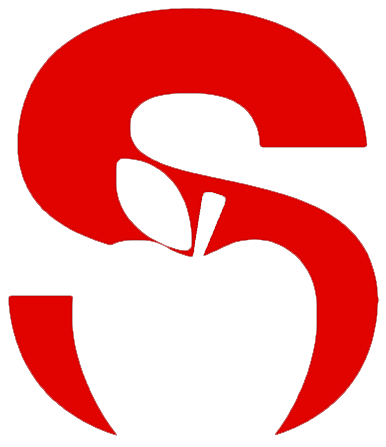 6
Critical Areas of Focus
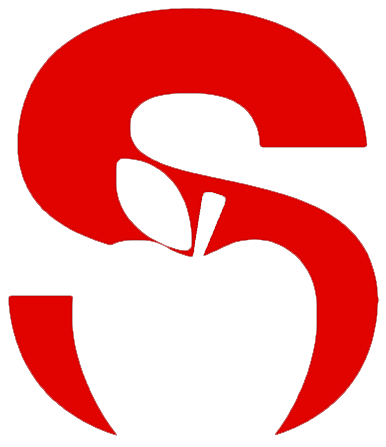 7
Our Teaching has been Changing
Categories of Cognitive Demand
Level of Rigor
Higher – level Demands
Doing mathematics
Procedures with connections
Procedures without connections
Memorization
Lower – level Demands
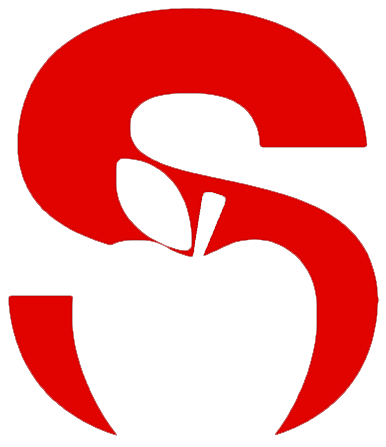 #1
Make sense of problems and persevere in solving them
8
Mathematical Practices
#8
Look for and express regularity in repeated reasoning
#2
Reason abstractly and quantitatively
#3
Construct viable arguments and critique the reasoning of others
#7
Look for and make sense of structure
Standards
#6
Attend to precision
#4
Model with mathematics
#5
Use appropriate tools strategically
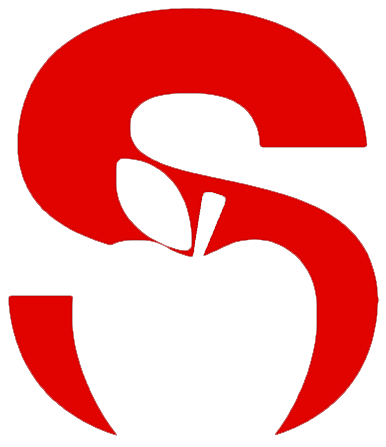 9
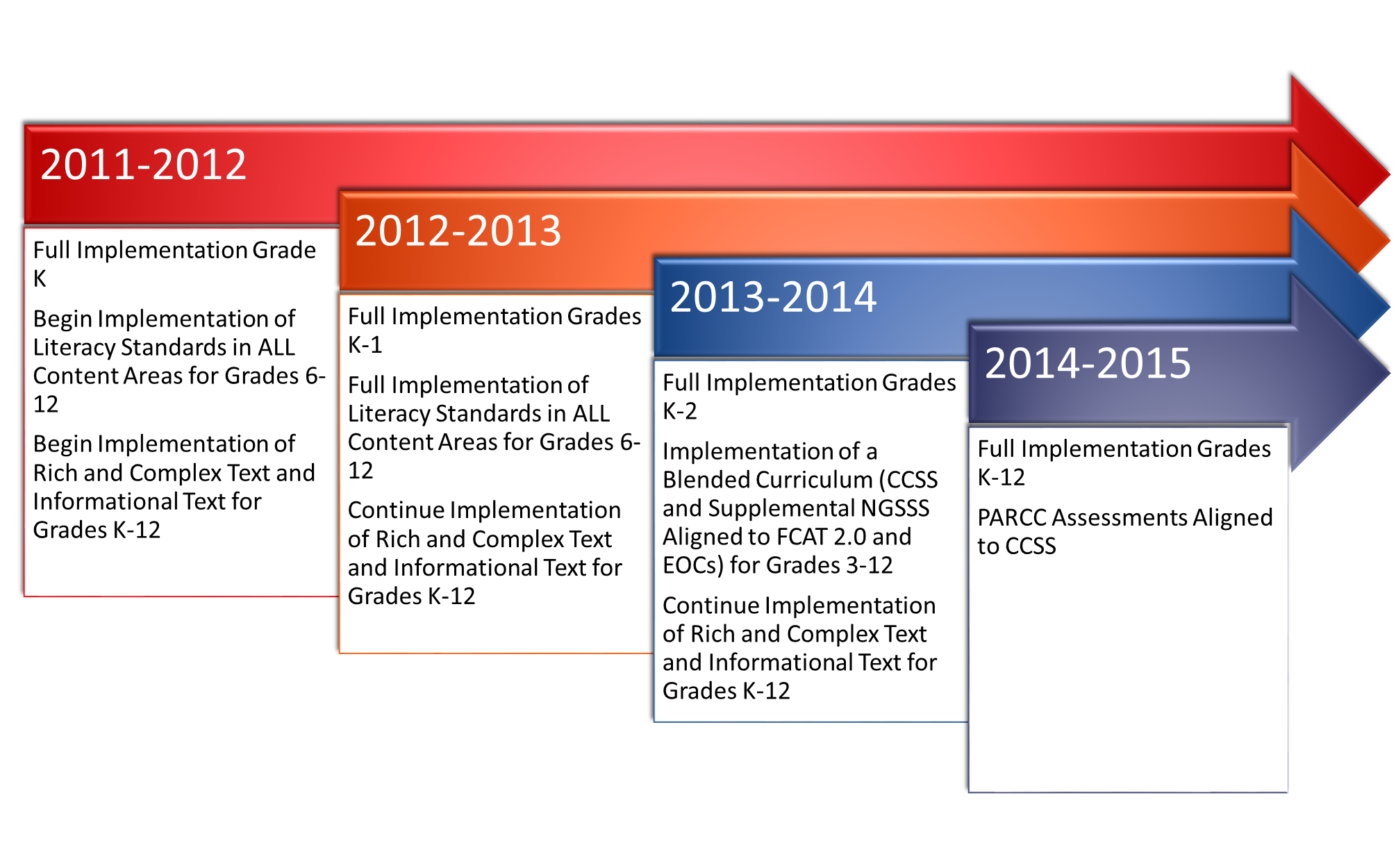 The Implementation Schedule
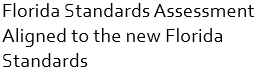 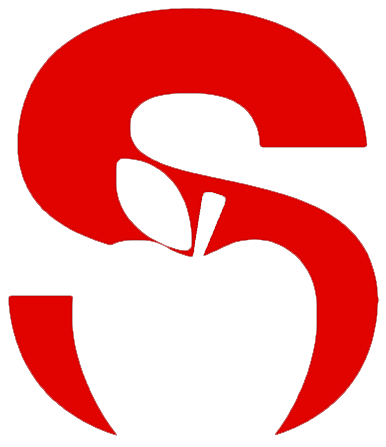 10
How Will Students be Assessed?
Students will take the new Florida Standards Assessment (FSA) this year

We are ensuring that all students receive the instruction necessary to prepare them for the FSA
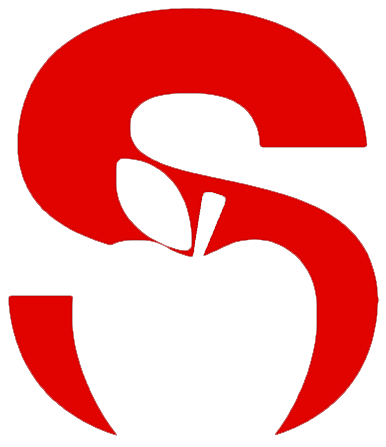 FSA MathematicsReporting Categories – 6th & 7th Grade
11
FSA MathematicsReporting Categories – 8th Grade
12
For Mathematics grades 6–8, there are 62–66 items.
13
FSA MathematicsPercentage of Points by Cognitive Complexity
Level of Rigor Increases as Grade Level Increases
The Types of Questions Have Changed
14
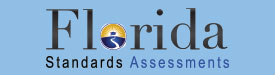 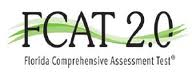 Multiple Choice
Gridded Response
Graphic Response Item Display (GRID)
Hot Text Items 
Multi-Select Item 
Open-Response Items 
Equation Editor
Editing Task Choice
Editing Task
Table Item
Matching Item
FSA Question Types
15
Graphic Response Item Display (GRID)
Grid items require using point, line, or arrow buttons to create a response. 	
Students may select numbers, words, phrases, or images and use the drag-and-drop feature to place them into a graphic.
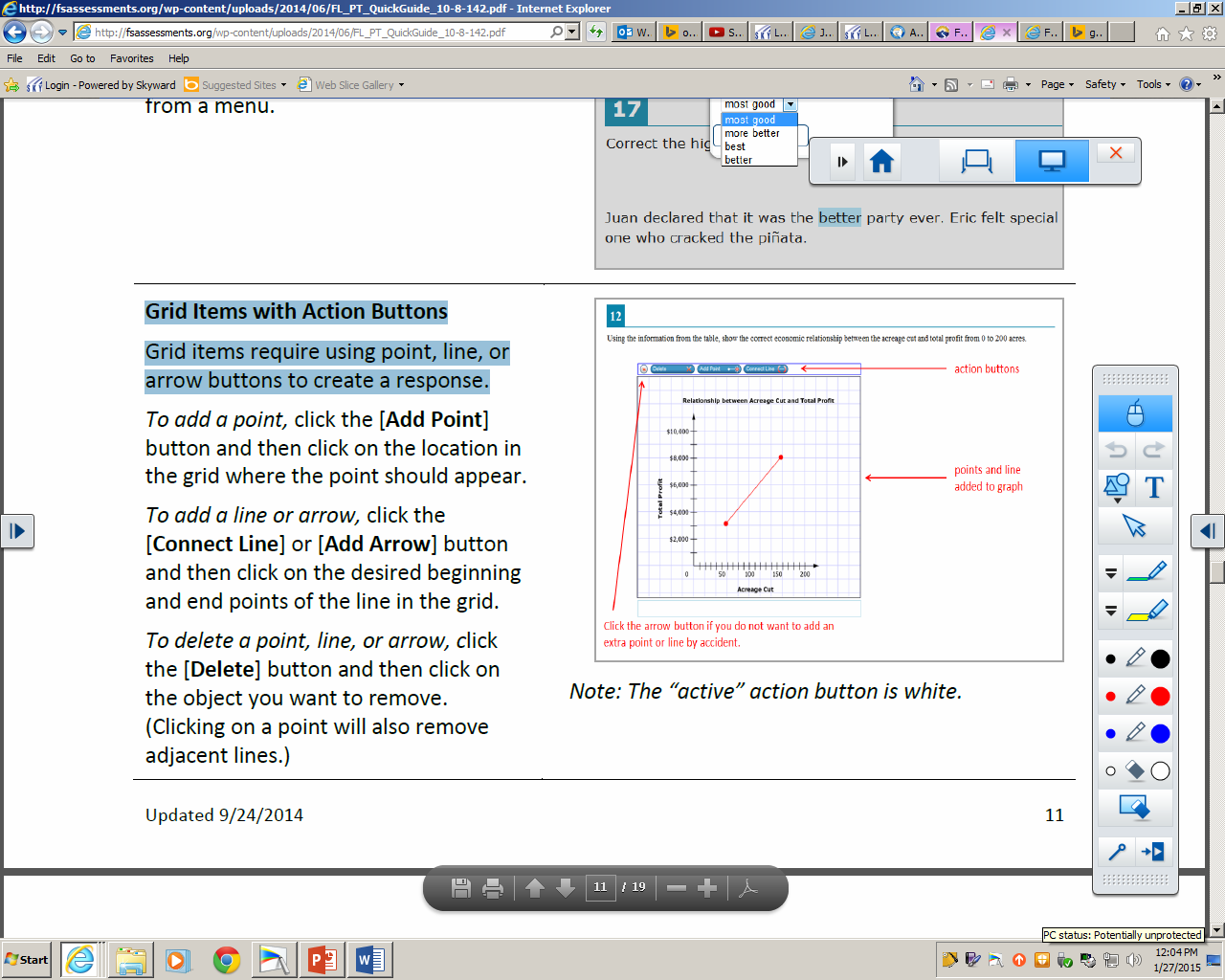 FSA Question Types
16
Hot Text Items 
Hot Text items require you to either click on a response option or drag a response option to another location.
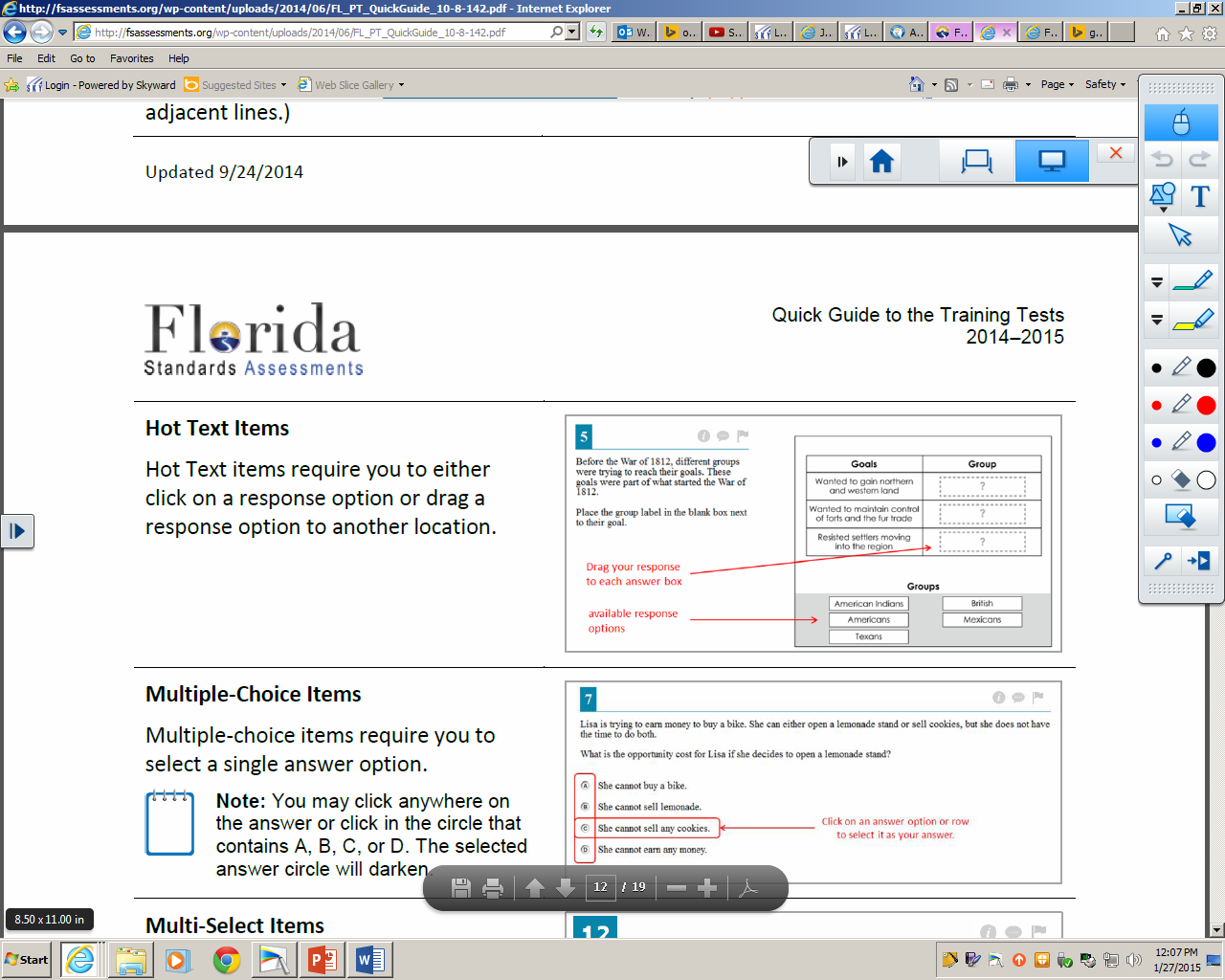 FSA Question Types
17
Multi-Select Items 
Multi-select items allow you to select more than one answer option.
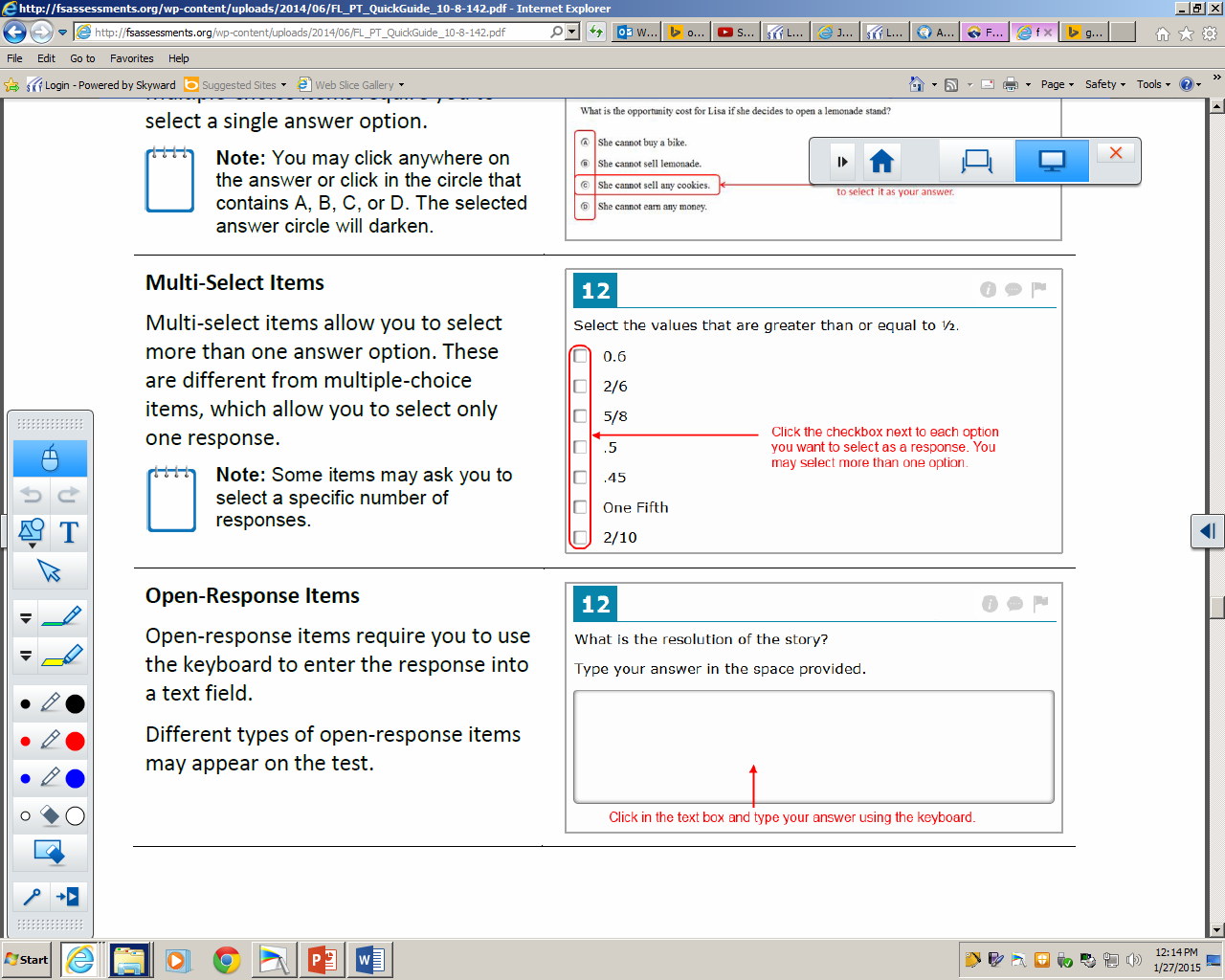 FSA Question Types
18
Open-Response Item 
Open-response items require you to use the keyboard to enter the response into a text field.
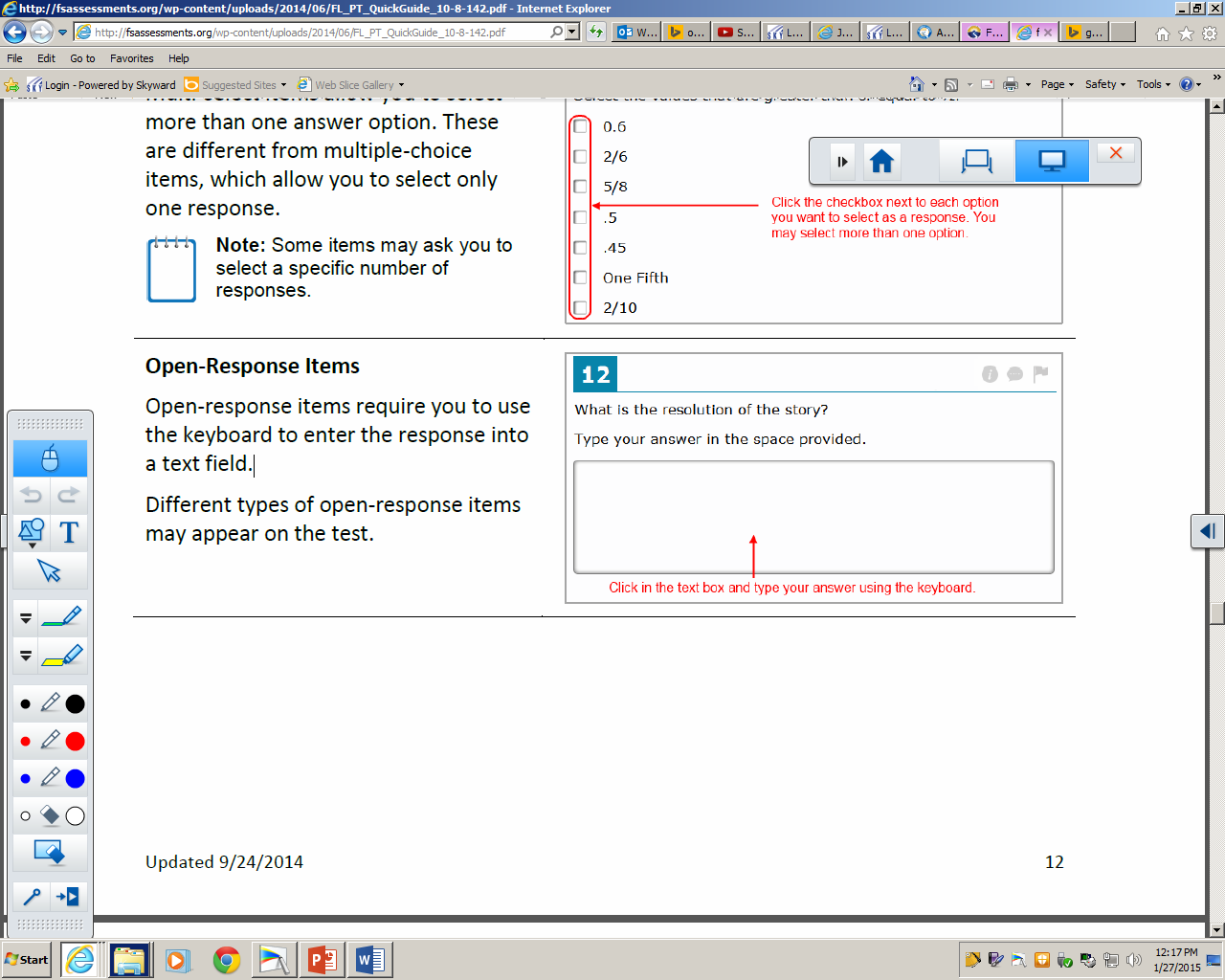 FSA Question Types
19
Equation Editor
Equation items require you to enter a valid statement that answers the question, such as  y = 3x + 2.
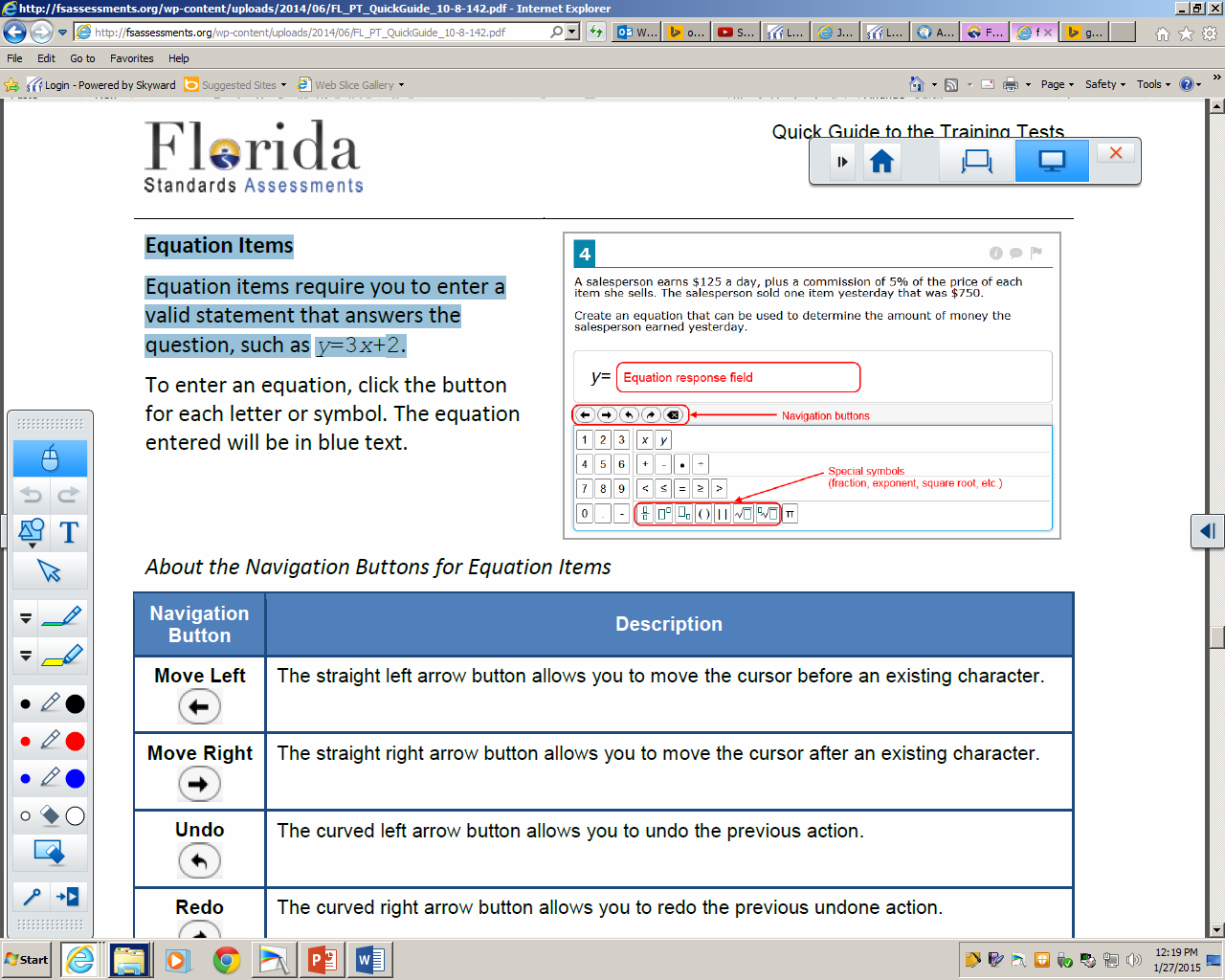 FSA Question Types
20
Editing Task Choice
Students will be required to select a highlighted task or phrase which will reveal a dropdown menu. Students will have the options of either correcting word/phrase or leaving it as is to indicate a lack of error.

Editing Task
Students will be required to select a highlighted task or phrase which will reveal a dropdown menu. Students will replace the highlighted task/phrase with the correct answer.
FSA Question Types
21
Table Item 
Students will be required to complete parts of a table or entire tables.

Matching Item
Students will check a box to indicate if information from a column header matches information from a row.
22
FSA Scoring
Scores are based on three measures:
T Score - This score is based off of a scale. 
Percentile Rank - This score compares a student’s performance to the performance of all students who took the same test in the state of Florida.
Raw Score -This score compares the actual number of questions students earned to the total amount of points possible.
23
Levels of Performance
Above Proficient (FCAT 2.0 Levels 4 & 5) indicates success within the content on the FSA by answering most questions correctly.
PROFICIENT (FCAT 2.0 Level 3) indicates partial success with the content on the FSA.
Limited Proficiency (FCAT 2.0 Levels 1 & 2) indicates limited success with the content on the FSA.
Proficiency is the goal for each student.
24
Achievement Levels
With FCAT 2.0, the exam became more rigorous as the grade level increased.  With FCAT 2.0 the same scale score did not equal the same level of proficiency each year.  We expect similar trends with the FSA.
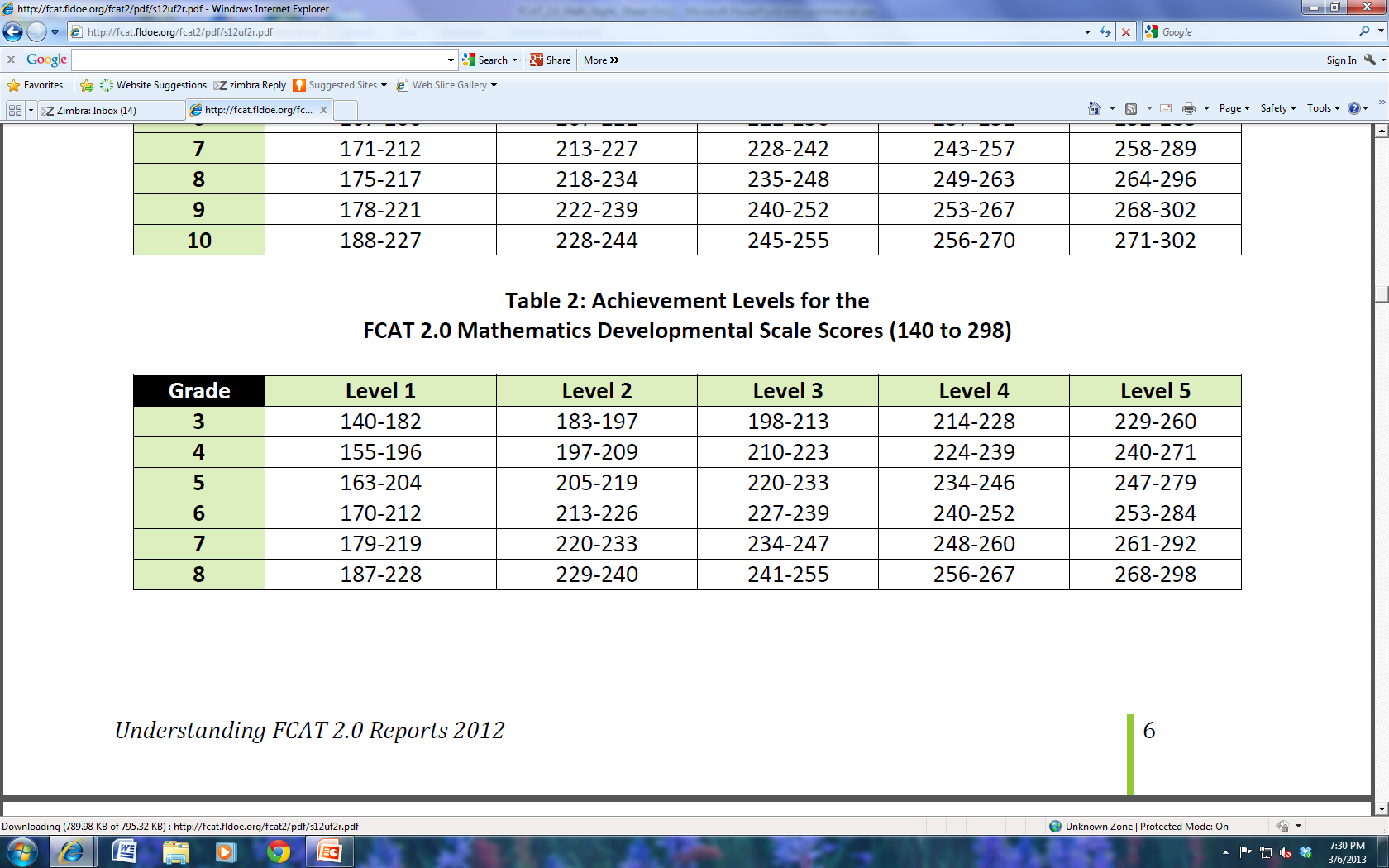 Example:

5th Grade Score 247 = Level 5
6th Grade Score 247 = Level 4
7th Grade Score 247 = Level 3
How Are We Preparing?
25
Administering assessments with FSA features
Questions are based off of the grade level’s FSA Test Item Specifications (TIS)
Engage NY and Amplify Math Tasks and Projects
Varied question formats
Examples include: short response, multi-select response, graphic response, and table response.
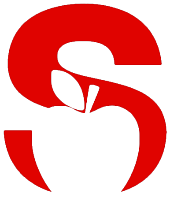 26
Our Objective As Mathematics Teachers
Provide support to all students as they strive to achieve an annual learning gain
Teach each course focusing on the content area standards
Support each student by preparing them for the transition to the standards which have been adopted by our state
Prepare them for whatever exam is administered to assess proficiency with the current standards
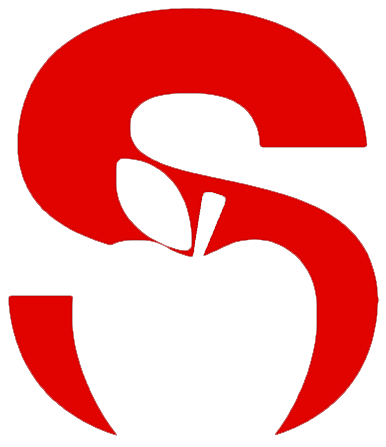 27
How Are We Preparing Specific Grade Levels or Courses?
Grade Specific Sessions will answer questions.
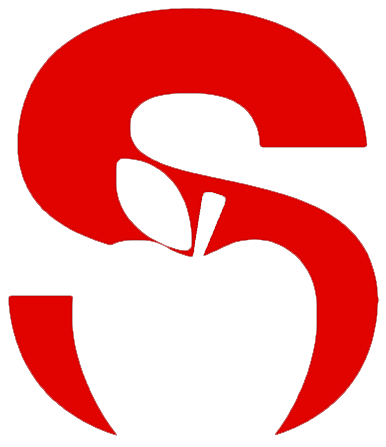 Please proceed to break out session locations.